РОСПРИРОДНАДЗОР
Федеральная служба по надзору 
в сфере природопользования
Сведения о типовых и массовых нарушениях обязательных требований, выявленных Межрегиональным управлением Росприроднадзора по Московской и Смоленской областям при осуществлении государственного надзора в области с обращениями с отходами, охраны атмосферного воздуха, за особо охраняемыми природными территориями и в сфере охоты по Московской Области 
(2 полугодие 2021г)
Начальник отдела:
Бухарин Евгений Романович


Субъекты Российской Федерации:
Московская область
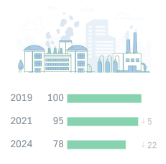 МЫ  ОТВЕТСТВЕННЫ 
ПО  СВОЕЙ  ПРИРОДЕ
Контрольно-надзорные мероприятия проведенные отделом во втором полугодии 2021 года
1. Количество проведенных плановых проверок с выданными по ним предписаний: 69.
2.Количество проведенных внеплановых проверок 63, из них:
-внеплановые выездные - 27;
-внеплановые документарные - 16;
-внеплановые (выездные/документарные) по проверке предписания - 20;

3.Количество внеплановых выездных (лицензирование) - 71.
Сумма штрафов, вынесенных постановлениями о привлечении к административной за 2 полугодие текущего года составила  -  11 470 тыс. руб.
Сумма взысканных штрафов – 3 691,5 тыс. руб.
4.Количество выданных предостережений о недопустимости нарушения обязательных требований: 27.
6. По статье 19.5 ч.1 Невыполнение в установленный срок законного предписания (постановления, представления, решения) органа (должностного лица), осуществляющего государственный надзор (контроль), муниципальный контроль, об устранении нарушений законодательства выписано – 8.
7. По статье 20.25 Уклонение от исполнения административного наказания выписано – 4.
2
Административная ответственность по результатам проведенных контрольно-надзорных мероприятий
3
Типовые и массовые нарушения, выявленные при осуществлении федерального государственного экологического надзора
4
Типовые и массовые нарушения, выявленные при осуществлении федерального государственного экологического надзора
5
Типовые и массовые нарушения, выявленные при осуществлении федерального государственного экологического надзора
6
Государственный надзор в области
охраны атмосферного воздуха
К типовым и массовым нарушениям относятся нарушения статьи 8.1 КоАП РФ - несоблюдение экологических требований при осуществлении градостроительной деятельности и эксплуатации предприятий, сооружений или иных объектов.
7
Государственный надзор в области обращения с отходами
Основными нарушениями в области обращения с отходами производства и потребления являются: отсутствие разрешительных документов (документ об утверждении нормативов образования отходов и лимитов на их размещение или комплексного экологического разрешения для объектов 1 категории, декларации НВОС для объектов 2 категории, либо отчета об организации и о результатах осуществления производственного экологического контроля для объектов 3 категории НВОС), непредставление или недостоверность отчетов 2-ТП (отходы), недостоверность сведений в данных порядка учета в области обращения с отходами, отсутствие паспортов, неправильное ведение мониторинга на объектах размещения отходов (ОРО).
8
Государственный надзор в области обращения с отходами
9
Государственный надзор в областиохраны атмосферного воздуха
Основными нарушениями в области охраны атмосферного воздуха являются: отсутствие разрешительных документов на выброс вредных (загрязняющих) веществ в атмосферу (разрешения или комплексного экологического разрешения для объектов 1 категории, декларации НВОС для объектов 2 категории, либо отчета об организации и о результатах осуществления производственного экологического контроля для объектов 3 категории НВОС), эксплуатация установок очистки газов с нарушениями установленных требований.
Кодексом об административных правонарушениях Российской Федерации за нарушения природоохранного законодательства в области охраны атмосферного воздуха предусмотрена административная ответственность по статье 8.21 - нарушение правил охраны атмосферного воздуха:
10
Охрана и использование природных ресурсов на особо охраняемых природных территориях.
Ответственность за осуществление охраны особо охраняемых природных территорий определена ст.8.39 КоАП РФ. За второе полугодие 2021 года, было выписано 1 постановление по прокурорскому делу в отношении должностного лица Лахина Е.Е на сумму 17 тыс.руб..
11
Лицензионный контроль за деятельностью по сбору, транспортированию, обработке, утилизации, обезвреживанию, размещению отходов I - IV классов опасности
Ответственность за осуществление лицензируемой деятельности в области обращения с отходами без лицензии определена ч. 2 ст.14.1 КоАП РФ.  За второе полугодие 2021 года, проверки в рамках переданных полномочий не проводились.
12
Об охоте и о сохранении охотничьих ресурсов.
Согласно статье 33 209-ФЗ от 24.07.2009 г., Российская Федерация передает органам государственной власти субъектов Российской Федерации осуществление следующих полномочий в области охоты и сохранения охотничьих ресурсов:
1) организация и осуществление сохранения и использования охотничьих ресурсов и среды их обитания, за исключением охотничьих ресурсов, находящихся на особо охраняемых природных территориях федерального значения;
2) установление в порядке, предусмотренном настоящим Федеральным законом, лимитов добычи охотничьих ресурсов и квот их добычи, за исключением таких лимитов и квот в отношении охотничьих ресурсов, находящихся на особо охраняемых природных территориях федерального значения;
3) регулирование численности охотничьих ресурсов, за исключением охотничьих ресурсов, находящихся на особо охраняемых природных территориях федерального значения;
4) определение видов разрешенной охоты и ограничений охоты в охотничьих угодьях на территории субъекта Российской Федерации, за исключением особо охраняемых природных территорий федерального значения;
5) ведение государственного охотхозяйственного реестра на территории субъекта Российской Федерации и осуществление государственного мониторинга охотничьих ресурсов и среды их обитания на территории субъекта Российской Федерации, за исключением охотничьих ресурсов, находящихся на особо охраняемых природных территориях федерального значения;
6) заключение охотхозяйственных соглашений (в том числе организация и проведение аукционов на право заключения таких соглашений, выдача разрешений на добычу охотничьих ресурсов, за исключением охотничьих ресурсов, находящихся на особо охраняемых природных территориях федерального значения, а также занесенных в Красную книгу Российской Федерации);
13
Об охоте и о сохранении охотничьих ресурсов.
7) выдача разрешений на содержание и разведение охотничьих ресурсов в полувольных условиях и искусственно созданной среде обитания (кроме охотничьих ресурсов, занесенных в Красную книгу Российской Федерации), за исключением разрешений на содержание и разведение охотничьих ресурсов, находящихся на особо охраняемых природных территориях федерального значения, в полувольных условиях и искусственно созданной среде обитания;
8) осуществление контроля за использованием капканов и других устройств, используемых при осуществлении охоты;
9) осуществление контроля за оборотом продукции охоты;
10) осуществление федерального государственного охотничьего контроля (надзора) на территории субъекта Российской Федерации, за исключением особо охраняемых природных территорий федерального значения.
14
в качестве доказательной базы использовано 109 протоколов по лабораторному сопровождению (индекс результативности 0,7) и 30 заключений по экспертному сопровождению, сумма предъявленного ущерба с использованием результатов составила 72 719 тыс. рублей.
15
Д
Спасибо за внимание!
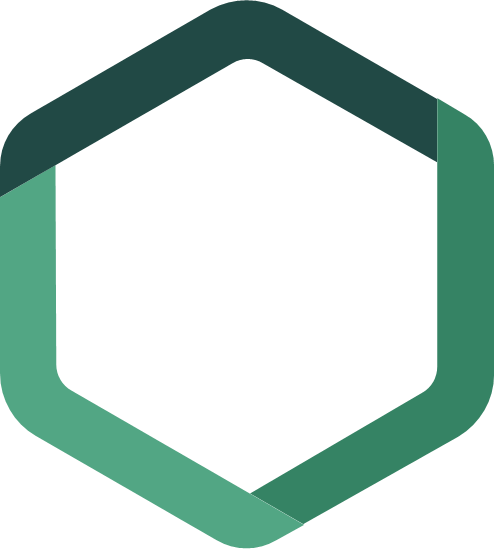 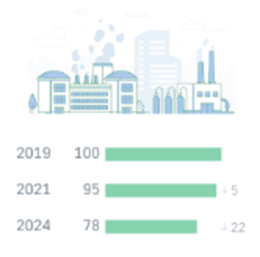 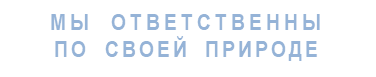 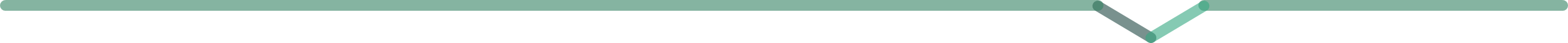